Λουλουδια του κηπου μασ
Τριαντάφυλλο
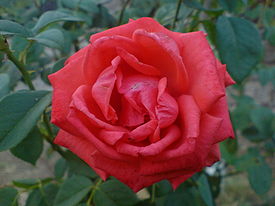 Γαρύφαλλο
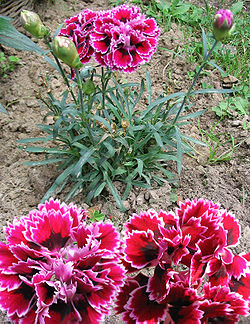 Βιόλες
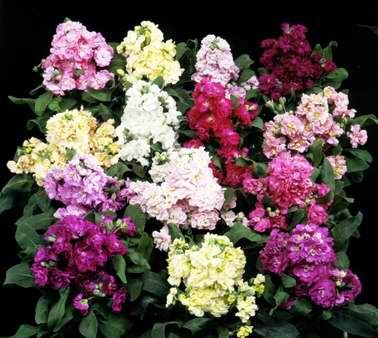 Γιασεμί
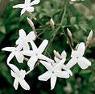 Νάρκισος
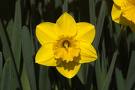 Λίλιουμ- Κρίνος
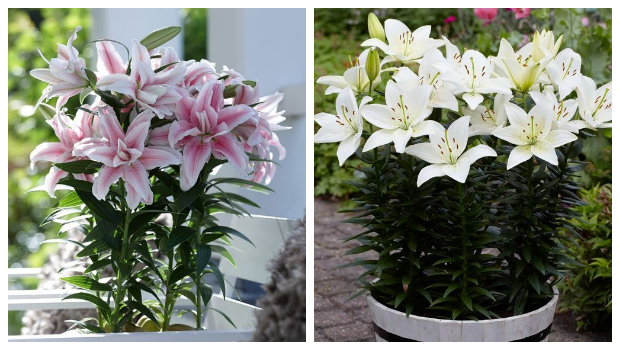 Καμέλια
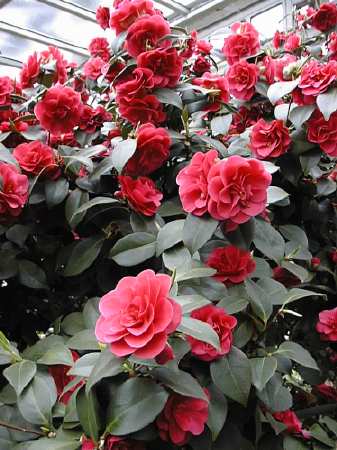 Γαρδένια
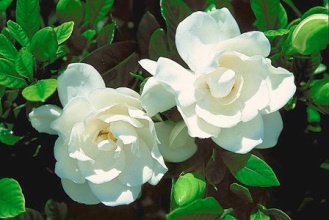 Ηλιοτρόπιο
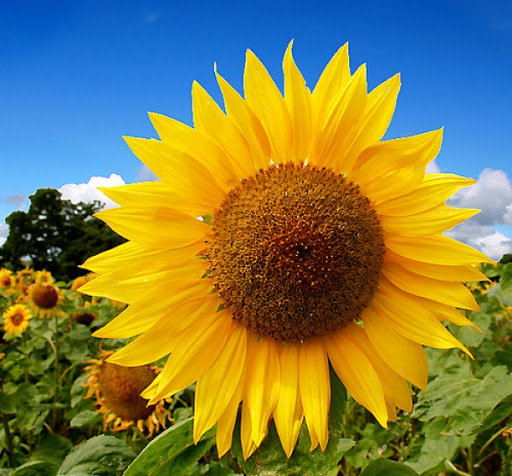 Γλαδιόλες
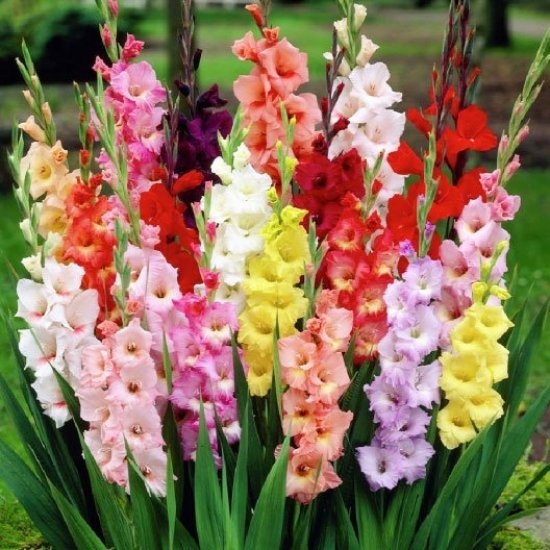 Φρέζιες
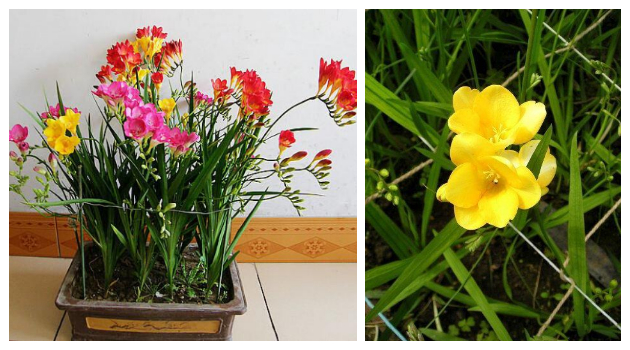 Ορτανσίες
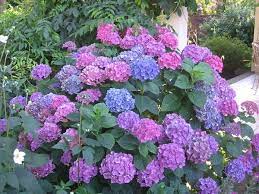 Τουλίπες
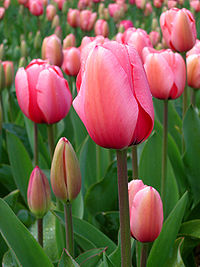 Υάκινθος- Ζουμπούλι
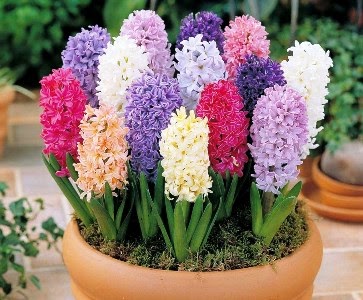 Πετούνιες
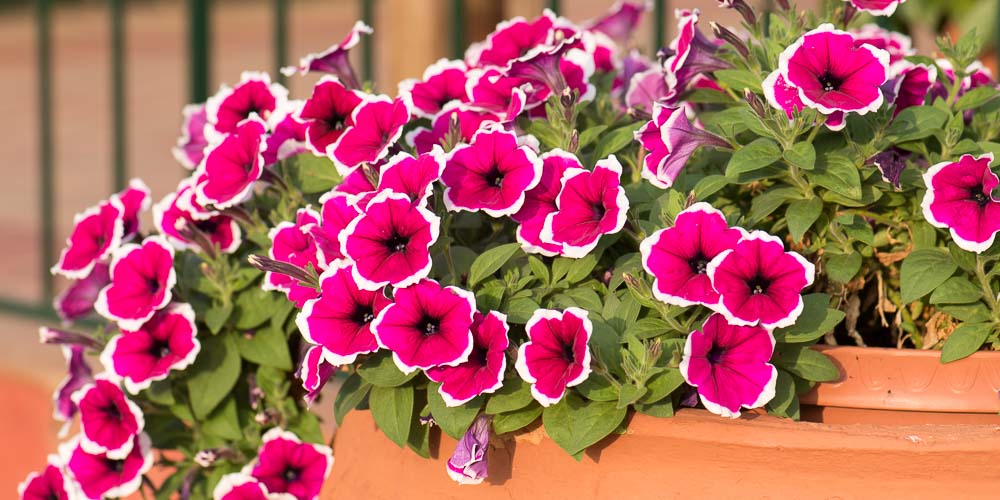 Ντάλιες
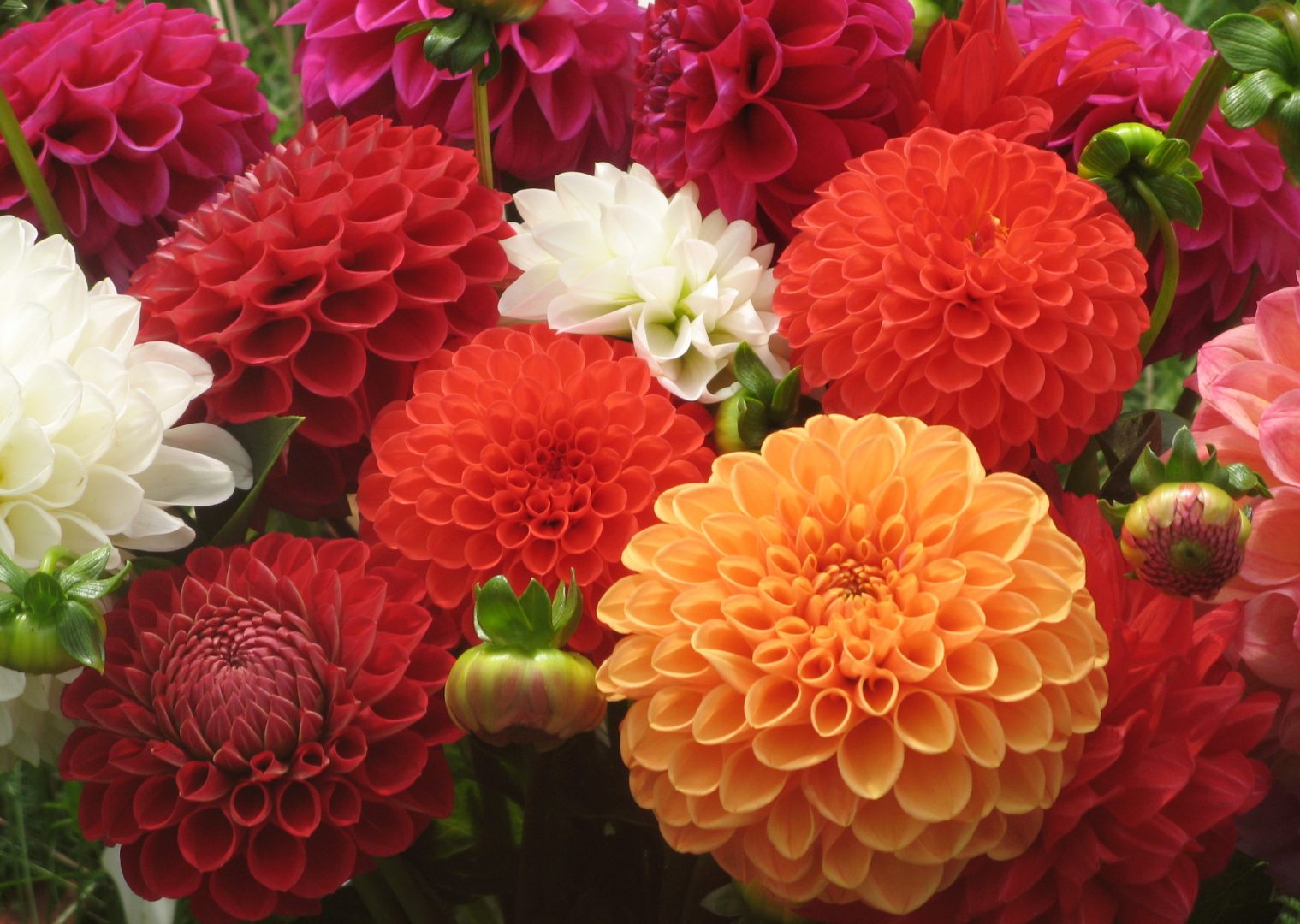 Ίριδα- νερόκρινο
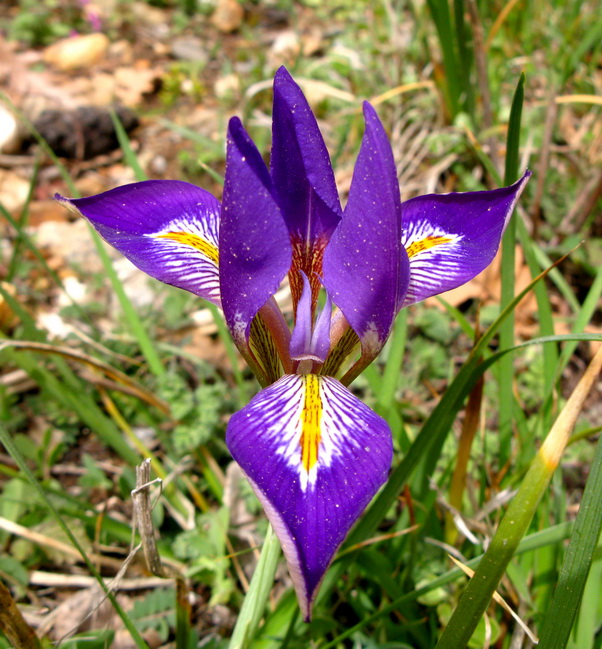 Κυκλάμινο
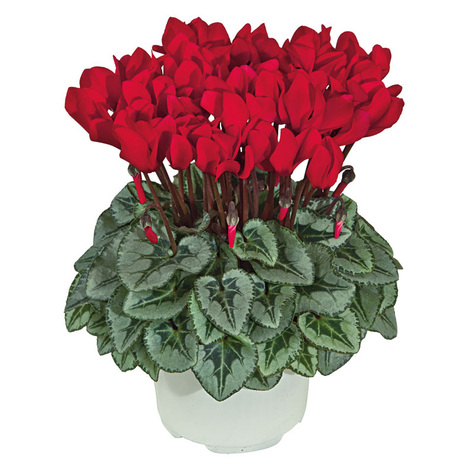 Κάλες
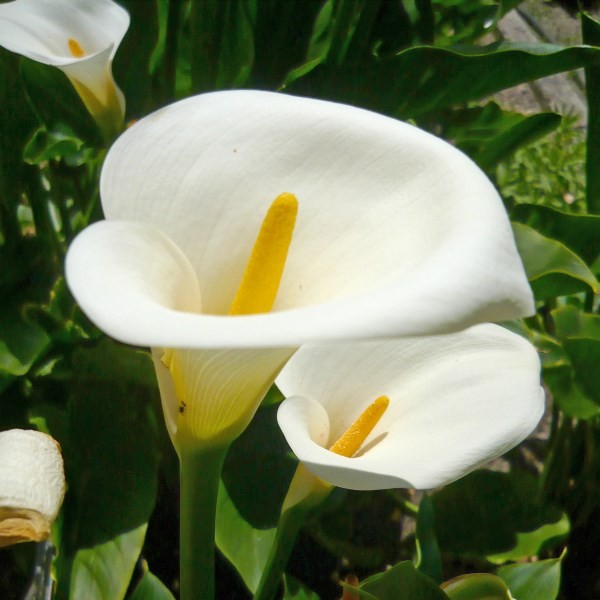